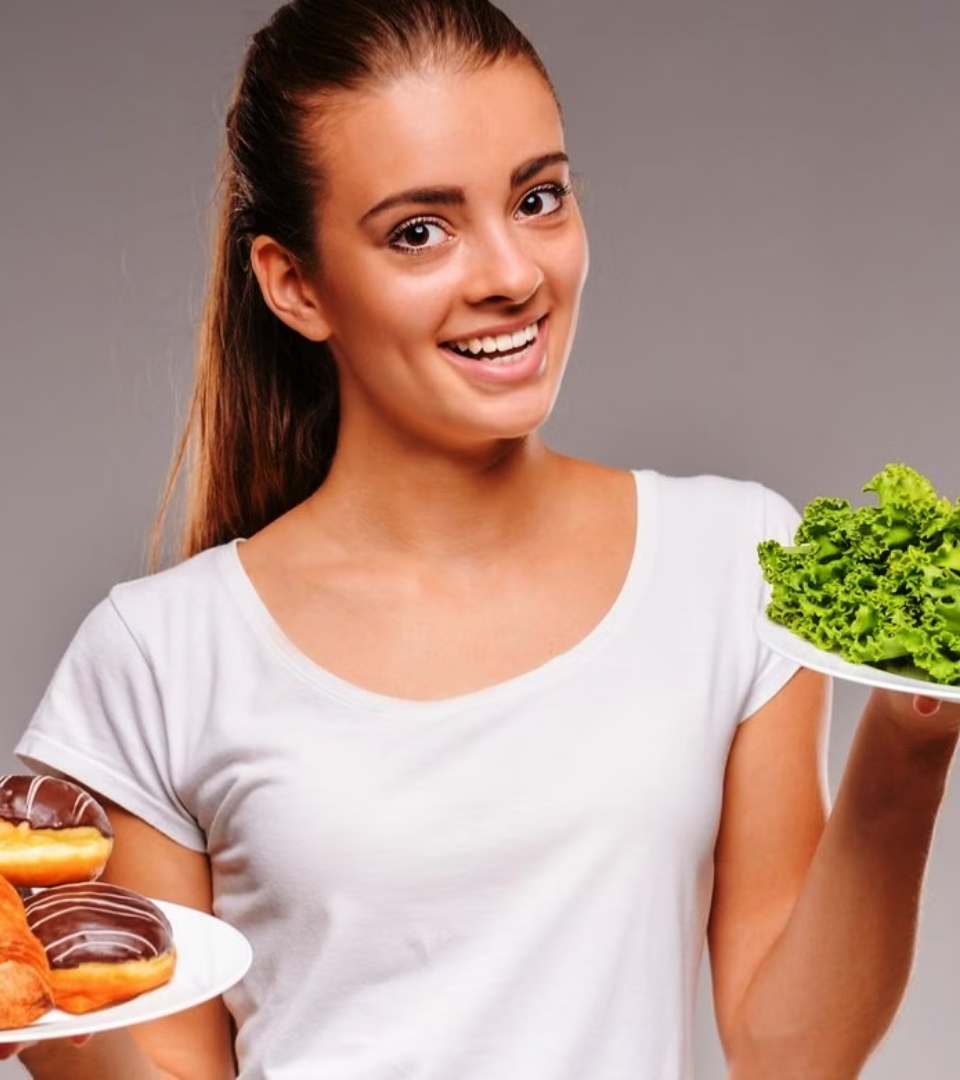 Профилактика неинфекционных заболеваний
newUROKI.net
Неинфекционные заболевания (НИЗ) являются ведущей причиной смертности во всем мире, и их профилактика является ключевым фактором для сохранения здоровья населения. В этой презентации мы рассмотрим основные понятия, факторы риска, меры профилактики, а также значение диспансеризации в предотвращении развития НИЗ.
Презентация для урока ОБЗР в 9 классе по теме: «Профилактика неинфекционных заболеваний»
«Новые УРОКИ» newUROKI.net
Всё для учителя – всё бесплатно!
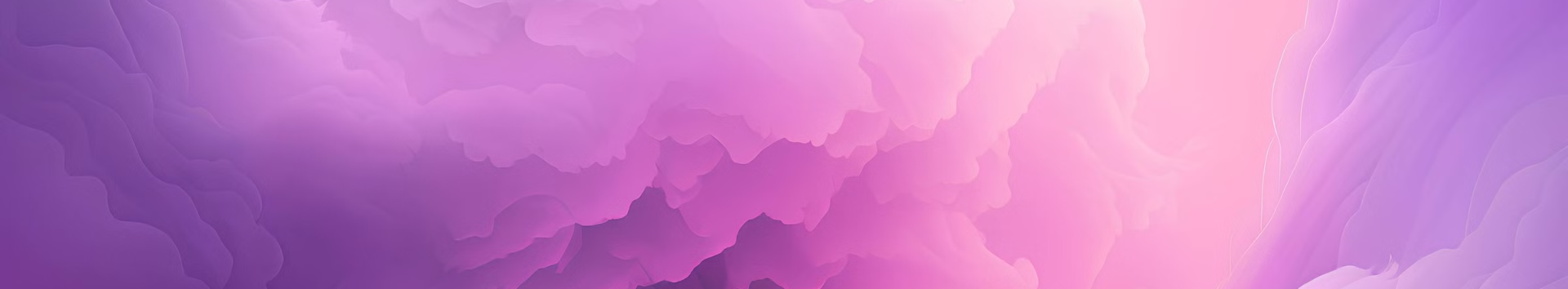 newUROKI.net
Понятие и классификация неинфекционных заболеваний
Понятие
Классификация
1
2
Неинфекционные заболевания - это заболевания, не передающиеся от человека к человеку, а развивающиеся в результате воздействия различных факторов, таких как образ жизни, наследственность, окружающая среда.
НИЗ классифицируют по органам и системам, которые поражает заболевание. Например, сердечно-сосудистые заболевания, онкологические заболевания, заболевания органов дыхания, сахарный диабет, заболевания опорно-двигательного аппарата, и т.д.
newUROKI.net
Факторы риска неинфекционных заболеваний
Внешние факторы
Внутренние факторы
Включают в себя неблагоприятные условия труда и окружающей среды, загрязнение воздуха и воды, недостаток доступа к качественному здравоохранению, нездоровое питание, низкий уровень физической активности, употребление табака, алкоголя и наркотиков.
Включают в себя наследственную предрасположенность к определенным заболеваниям, особенности организма, иммунный статус, возрастные изменения, наличие хронических заболеваний.
newUROKI.net
Меры профилактики неинфекционных заболеваний
Здоровое питание
1
Употребление разнообразных продуктов, богатых витаминами, минералами и клетчаткой, ограничение потребления жирной пищи, сладостей, газированных напитков.
Физическая активность
2
Регулярные физические упражнения, занятия спортом, активный образ жизни, прогулки на свежем воздухе.
Отказ от вредных привычек
3
Прекращение курения, употребления алкоголя и наркотиков.
Профилактические осмотры
4
Регулярное посещение врача, прохождение диспансеризации, своевременное выявление и лечение заболеваний.
newUROKI.net
Защита от неинфекционных заболеваний
Знание своих рисков
Соблюдение правил гигиены
Раннее выявление и лечение заболеваний
Важно знать свои семейные предрасположенности, образ жизни и другие факторы, которые могут увеличить риск развития НИЗ.
Поддержание чистоты тела, правильное мытье рук, дезинфекция предметов обихода, вакцинация от инфекционных заболеваний.
Своевременное обращение к врачу, прохождение обследований, прием лекарств по назначению врача.
newUROKI.net
Диспансеризация и её задачи
Цель
Раннее выявление скрытых заболеваний
Задачи
Проведение профилактических осмотров, сбор анамнеза, оценка состояния здоровья, выявление факторов риска, назначение необходимых обследований и лечения.
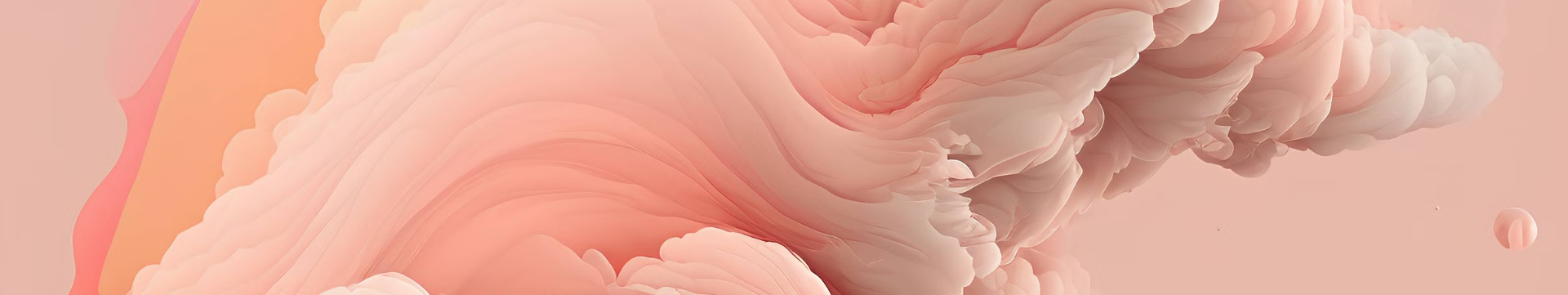 newUROKI.net
Решение ситуационных задач
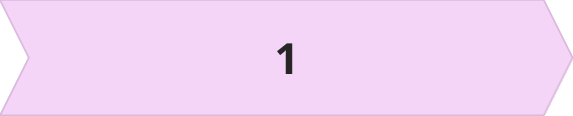 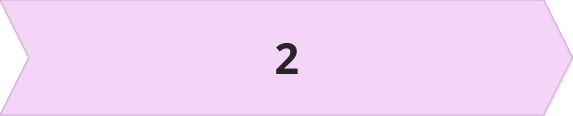 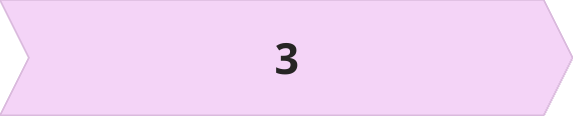 Задача 1
Задача 2
Задача 3
Ситуация: Ваша подруга курит, говорит, что это не вредит её здоровью. Как вы можете убедить её отказаться от курения?
Ситуация: Ваш дедушка часто жалуется на боли в груди, но не хочет идти к врачу. Как вы можете объяснить ему важность медицинского осмотра?
Ситуация: Вы хотите изменить свои пищевые привычки, чтобы снизить риск развития сердечно-сосудистых заболеваний. Как вы можете это сделать?